Welcome back Elves!
.
Let’s get busy Elves.
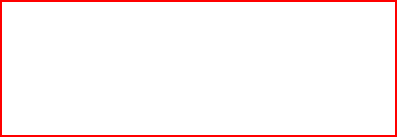 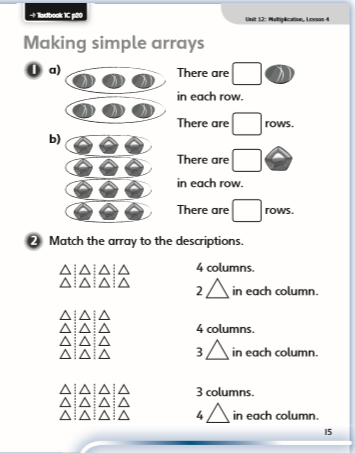 Green group
Monday’s
Maths Answers
Challenge 1
1 a) 3
      2
   b)3
     4

2a) 4 columns 2
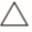 in each column.
3 columns 4
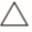 in each column.
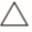 4 columns 3         in each column.
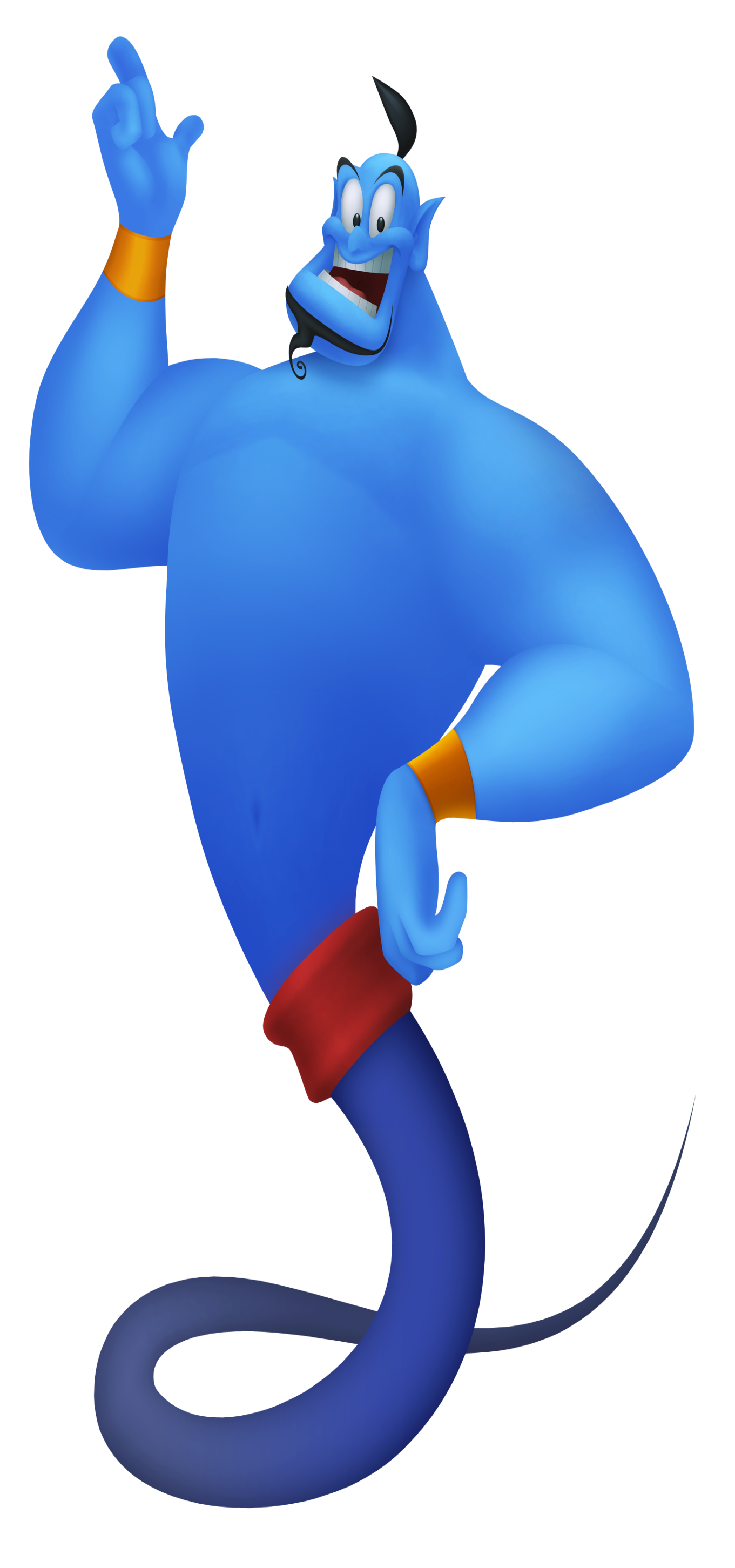 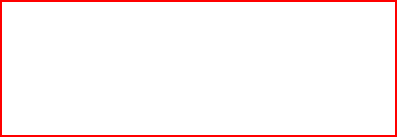 Green group
Monday’s
Maths Answers
Challenge 2

5 + 5 + 5 = 15

    15 stars

     10       15

Challenge 3

Tim has made a mistake because his rows or his columns are not equal.
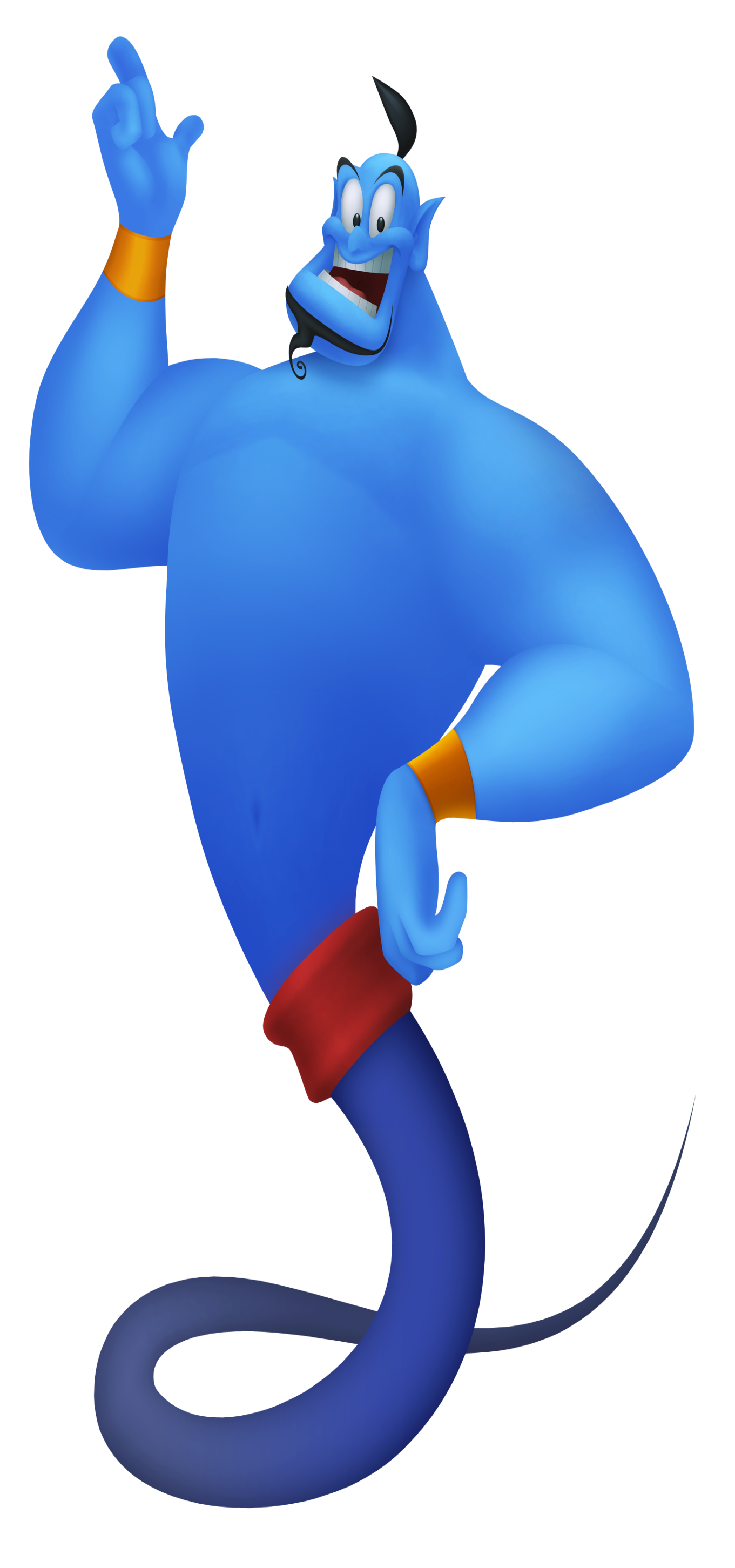 Spellings
This weeks spellings are posted on the
Year 1 Learning page to learn.

Your grown up can carry out the spelling test on Friday!

Happy Spelling
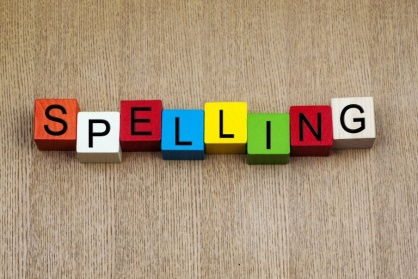 It’s Tuesday!
Tuesday 12th May 2020

Here’s your work for today…
.
Reading online
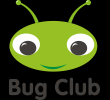 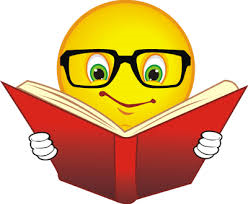 I’m so impressed with your reading Elves. 
You should be very proud of yourselves!

Please log on to Bug Club
Read for at least 15 minutes.
            
  Please read the key words inside the front cover first.
When you find the bug questions, click and complete them.

 Please note down the books you’ve read in your reading
record book.
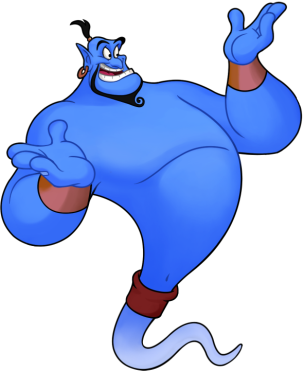 Your personal login details are on the inside of your reading record book.
Maths
Today we are learning to
make arrays
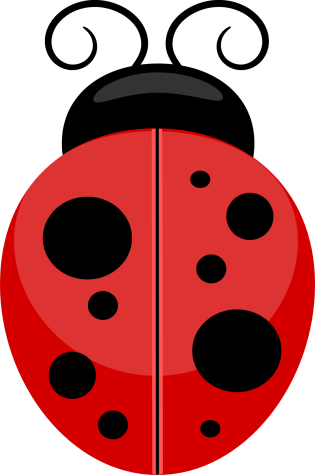 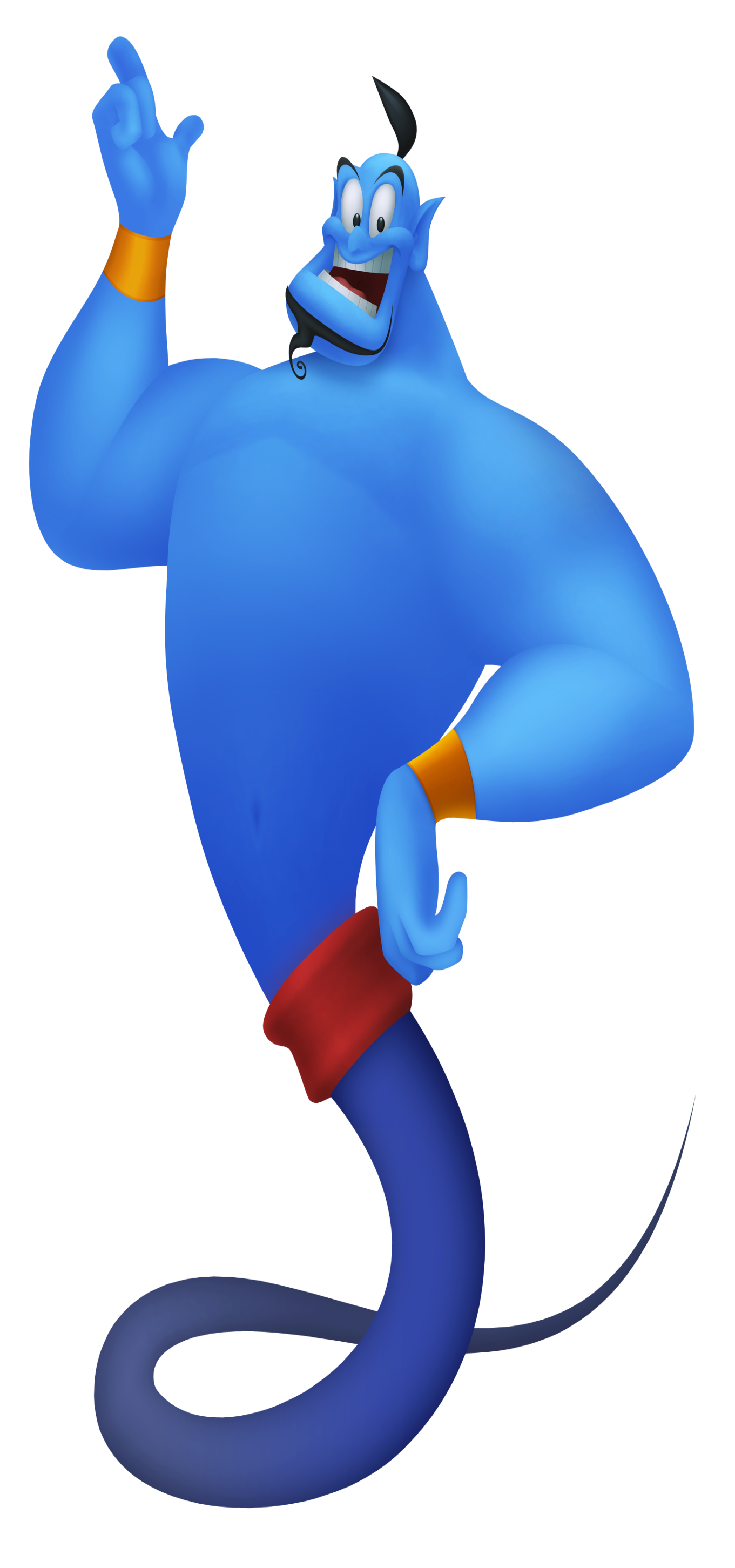 Green group
Maths
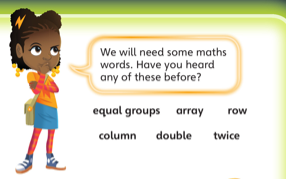 Which new words did you come across yesterday?
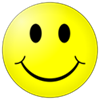 Green group
Maths
Follow this link to learn about arrays.

Maths KS1 / KS2: How to use arrays to multiply - BBC Teach

https://www.bbc.co.uk/teach/class-clips-video/maths-ks1--ks2-how-to-use-arrays-to-multiply/zrks382
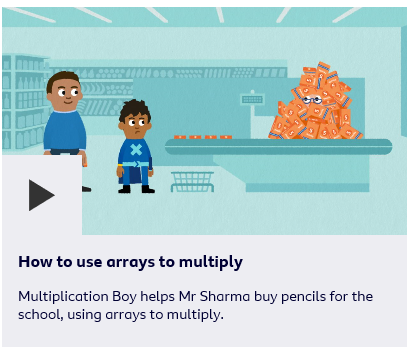 Green group
Maths
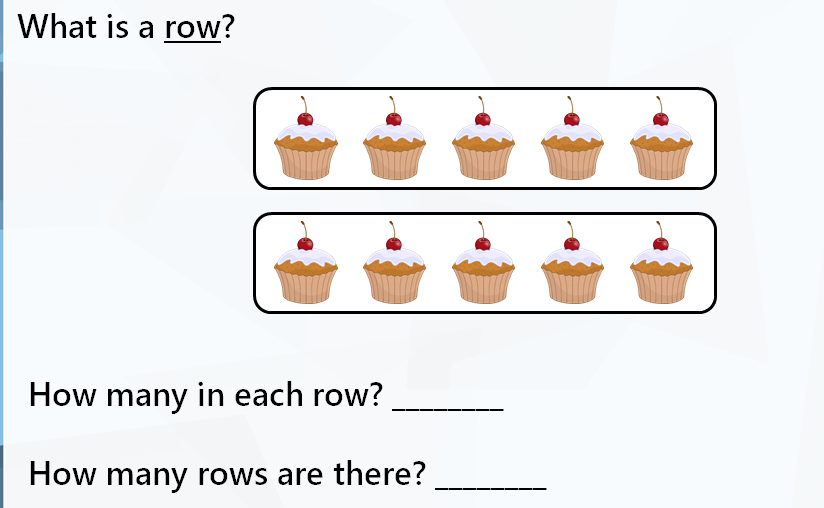 Answers on the next page
Green group
Maths
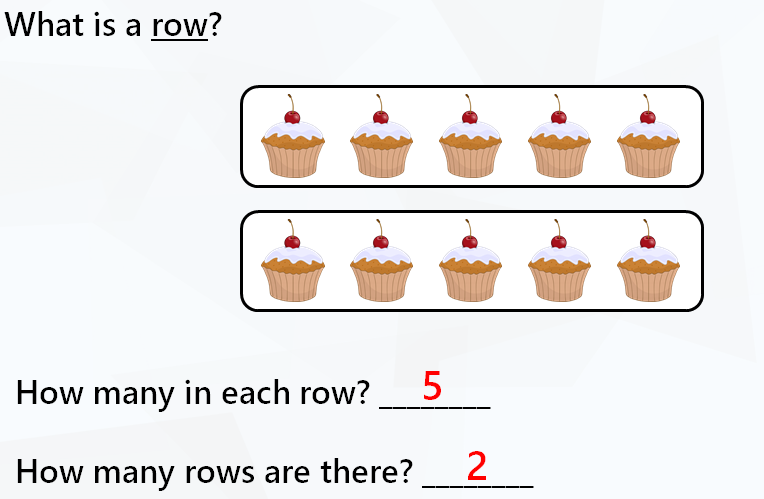 Green group
Maths
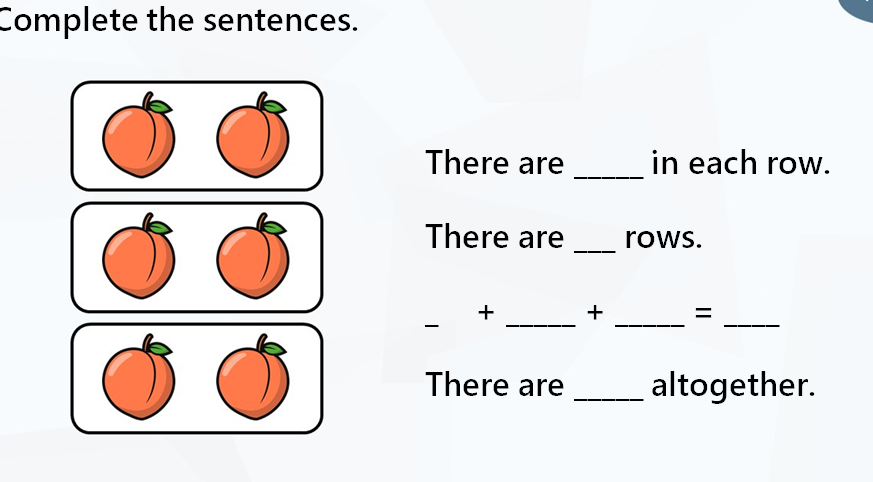 Answers on the next page
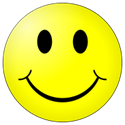 Green group
Maths
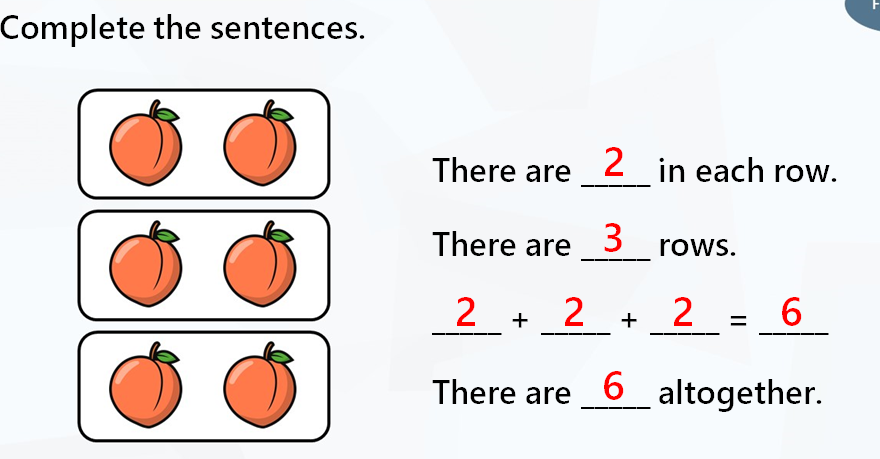 Can you answer these questions? Let’s look at the next page to find out the answers and how you could have worked them out.
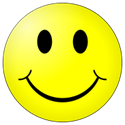 Green group
Maths
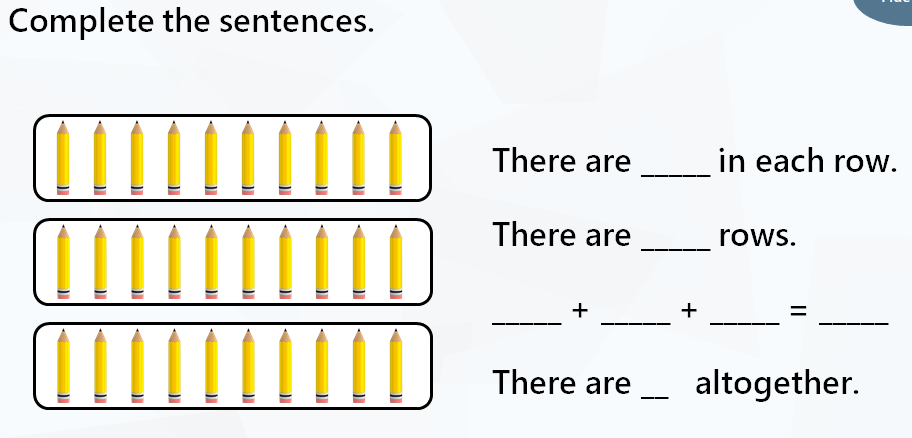 Answers on the next page
Green group
Maths
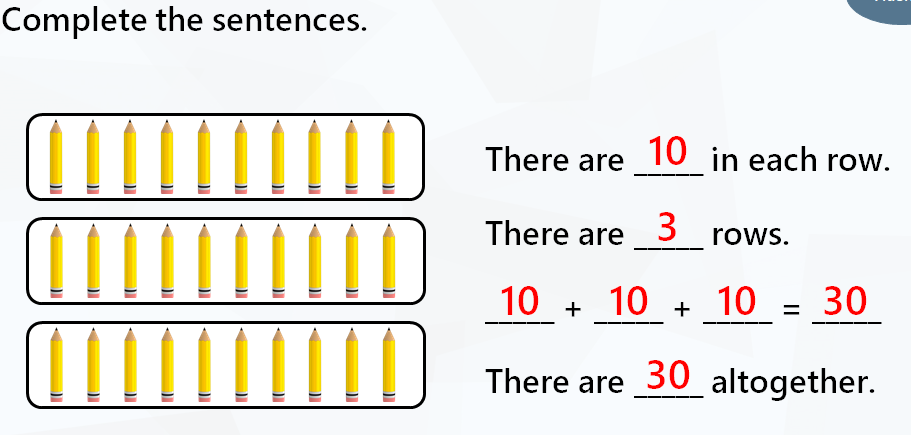 Please can you complete the challenge questions which follow this slide.I will supply you with the answers for the challenge questions on tomorrow’s slide
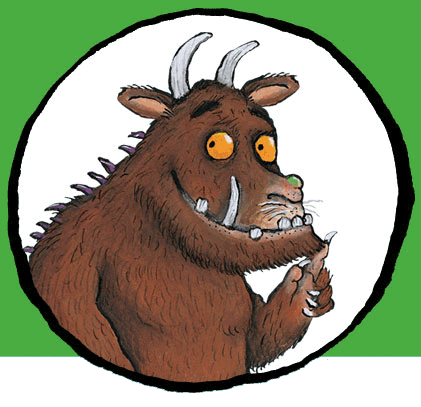 If you would like to try Gruffalo work, complete challenge question 1 

If you would like to try Horrid Henry work, complete challenge question 1 and 2

If you would like to try James and the Giant Peach work, complete challenge question 1, 2 and 3.
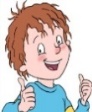 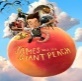 Green group
Maths
Challenge 1
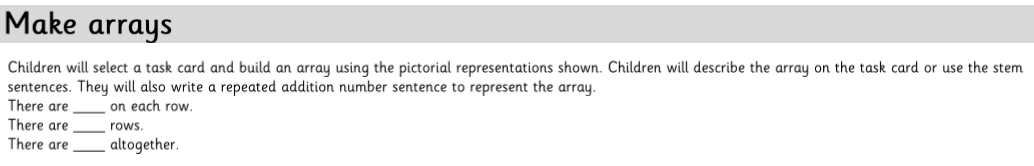 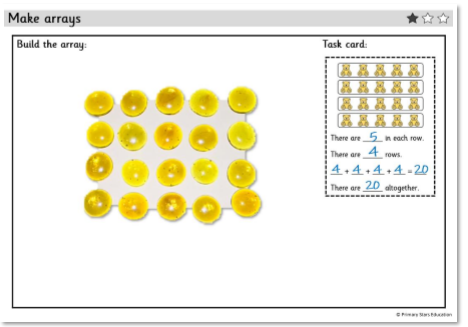 Go to next page
Green group
Maths
Challenge 1
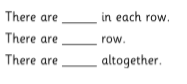 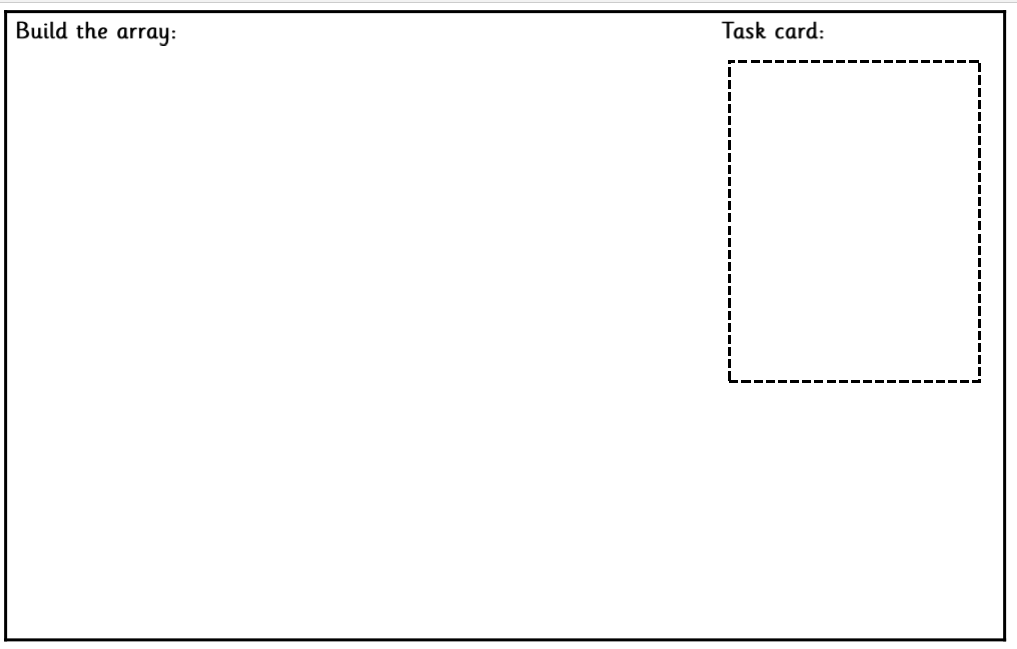 Go to next page
Green group
Maths
Challenge 1
Cut out the task cards to make the arrays as shown on the previous slide.
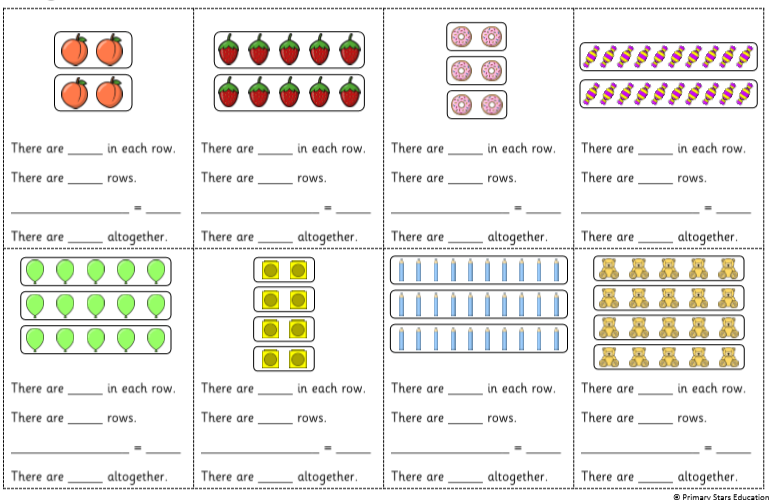 Green group
Maths
Challenge 3
.
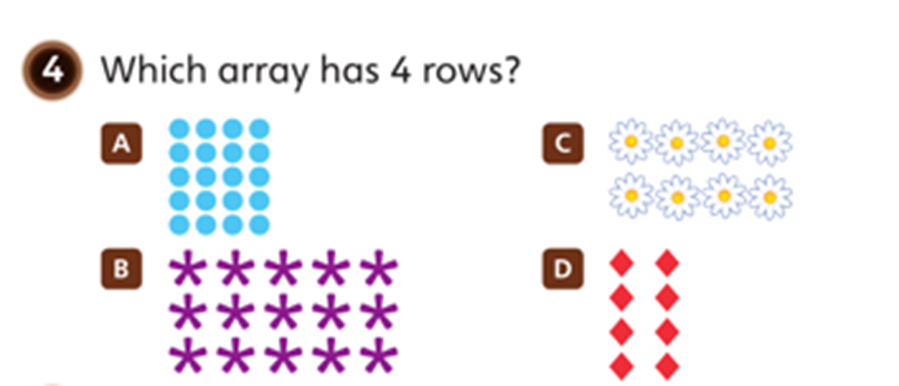 Can you write the repeated addition sentence for the each array?
.
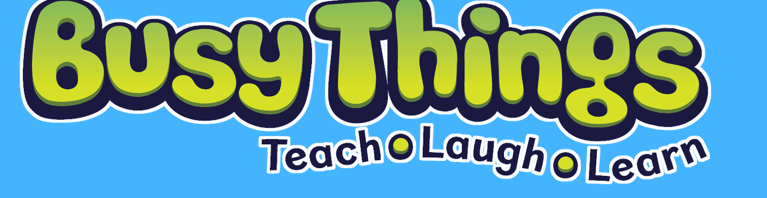 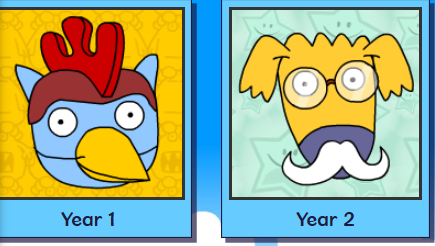 .


.


.
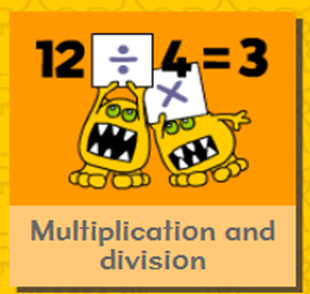 Logon on to Busy Things. 
On your marks, get set, go. Play this game to mutlitplication skills.
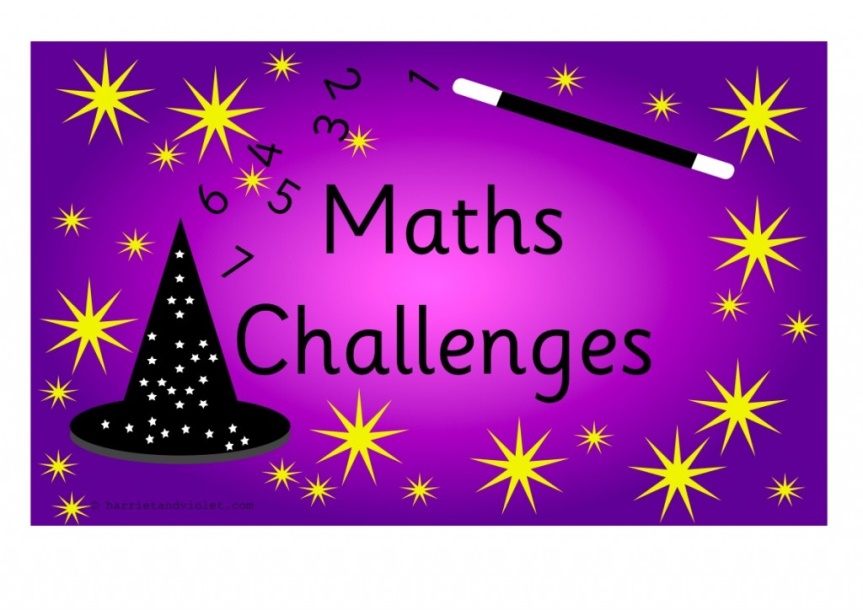 If you’ve completed your maths quickly, go to the Maths Challenge
Powerpoint on the Year 1 learning page for this week and complete one or more challenges.
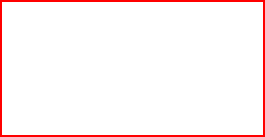 Yellow group
Maths
Today we are learning to make numbers.
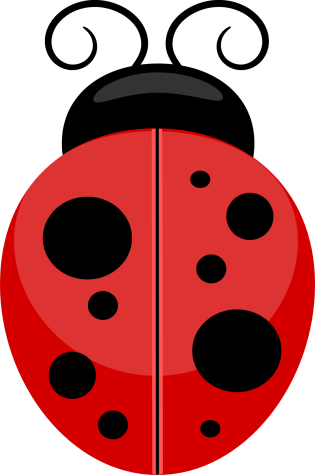 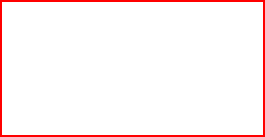 Yellow group
Maths
How many  challenges can you complete?Follow the next few slides and see.
If you would like to try Gruffalo work, complete Challenge 1 


If you would like to try Horrid Henry work, complete Challenge 1 and 2



If you would like to try James and the Giant Peach work, complete Challenge 1, 2 and 3
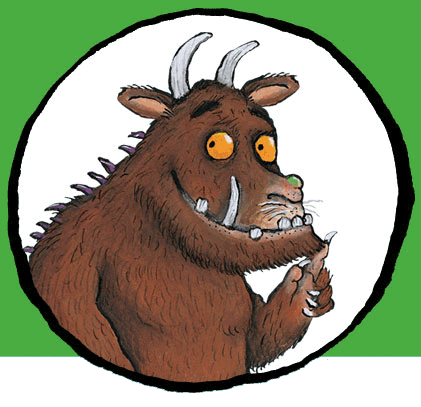 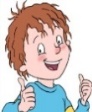 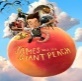 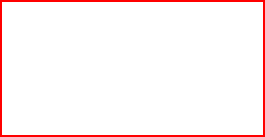 Yellow group
Maths
Challenge 1
Using the Numicon shapes, make the numbers along the Numicon number line.
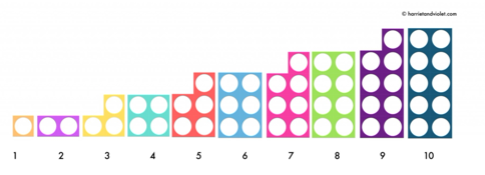 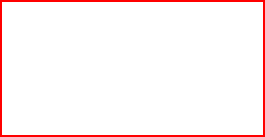 Yellow group
Maths
Challenge 2
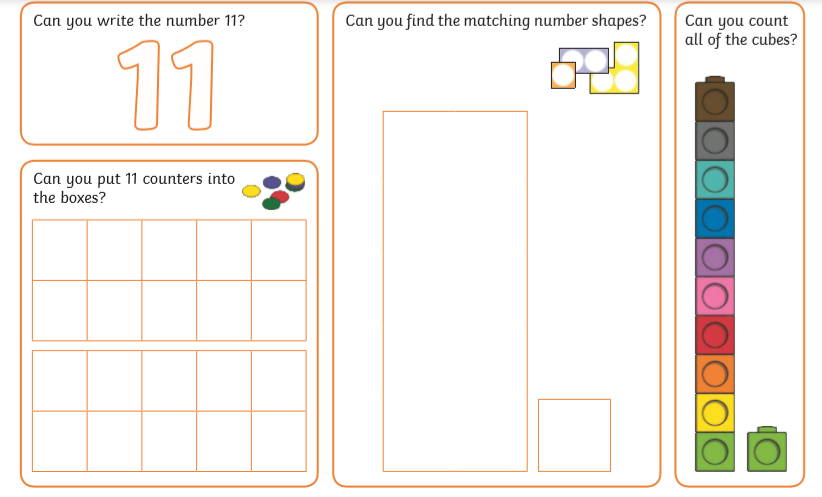 What are these numbers?
Using Numicon
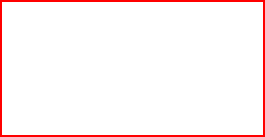 Can you make this picture using Numicon?
Yellow group
Maths
Challenge 3
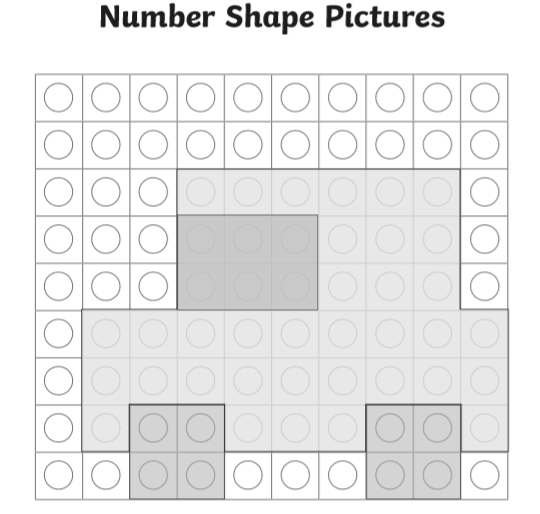 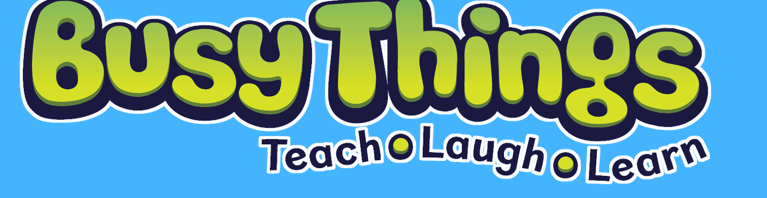 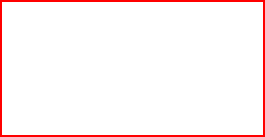 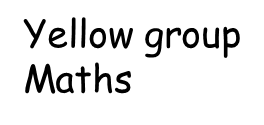 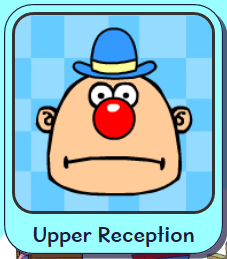 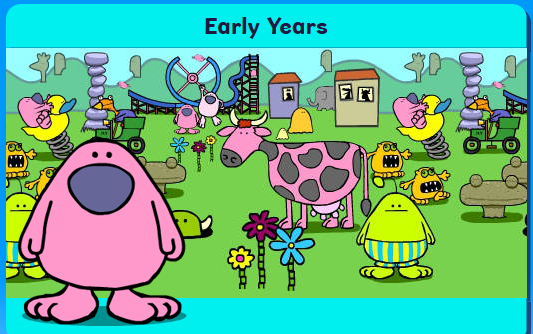 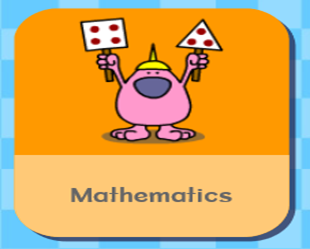 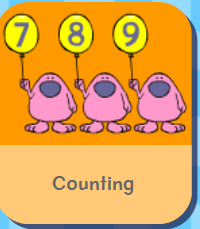 .
Logon on to Busy Things. On your marks, get set and go. Play following game to practise your counting skills.
Handwriting
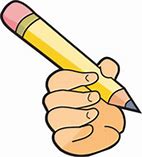 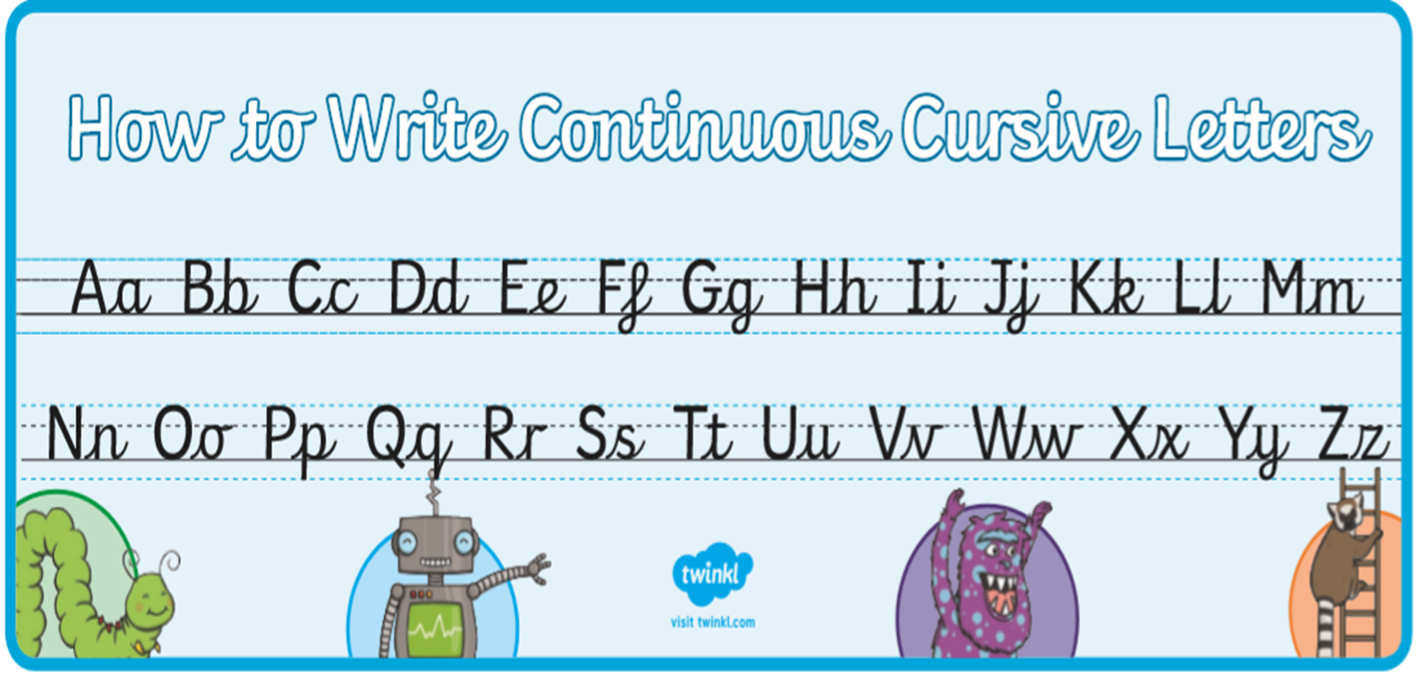 .
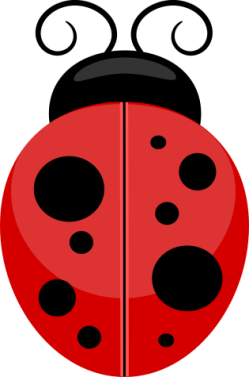 Handwriting
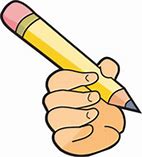 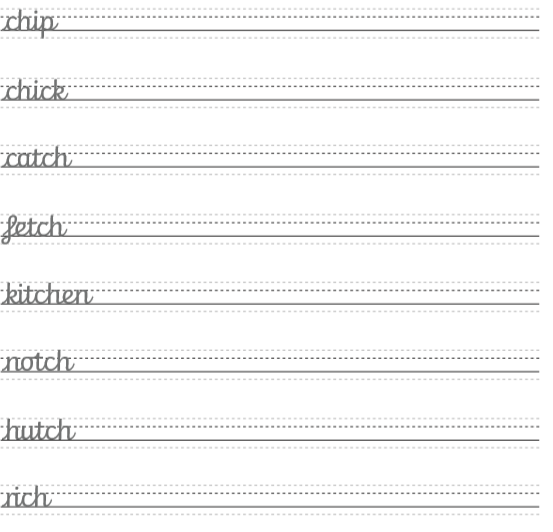 .
Handwriting
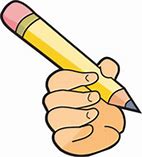 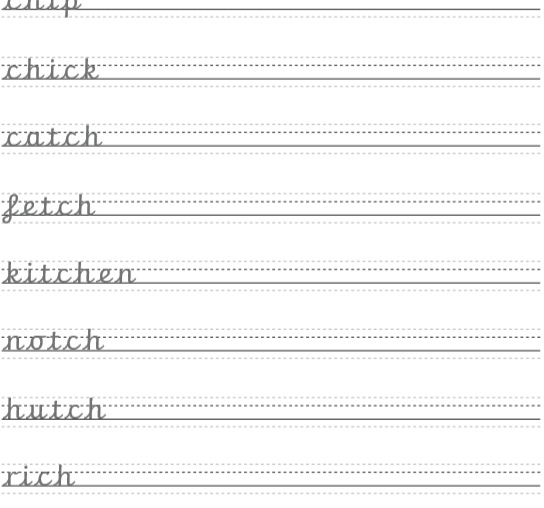 .
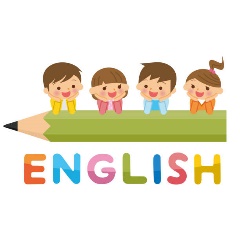 English
We are learning to include full stops in our sentences.
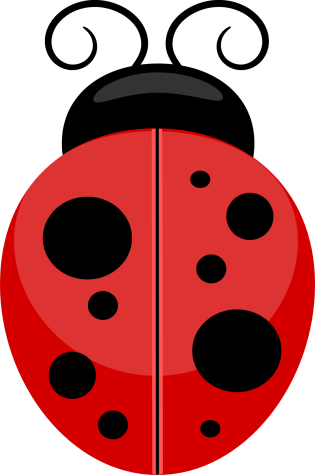 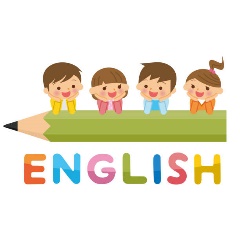 English
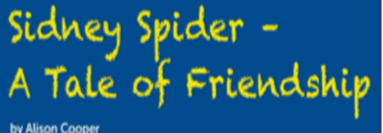 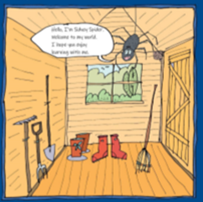 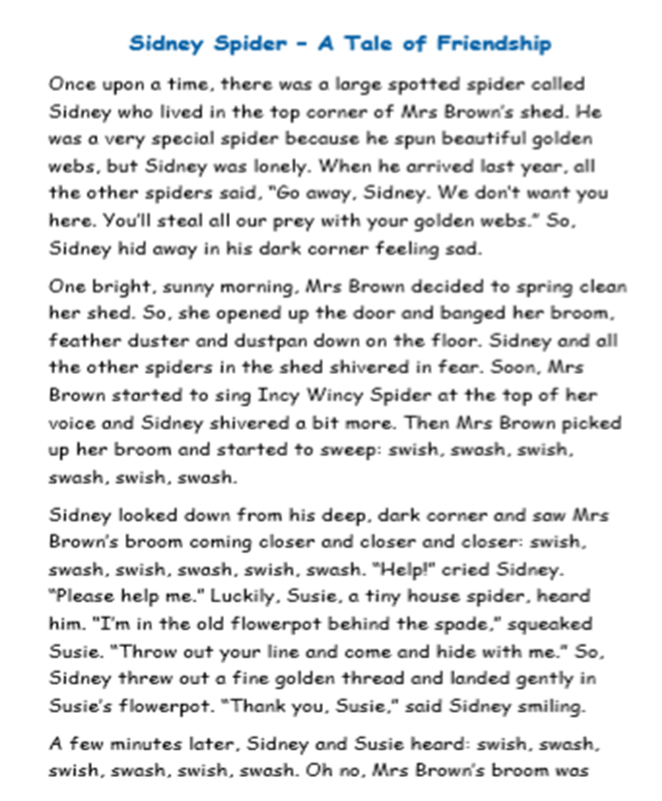 Can you spot the full stops to show the end of the sentences.
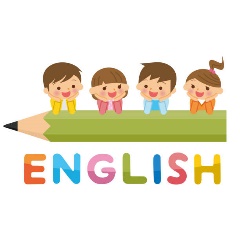 English
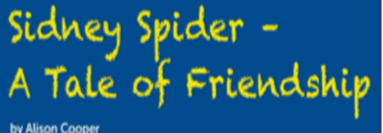 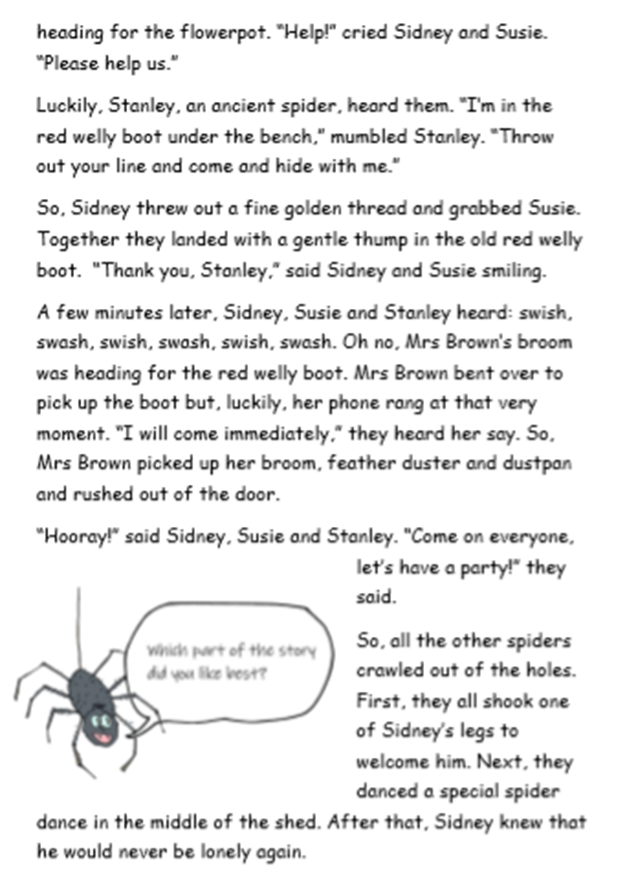 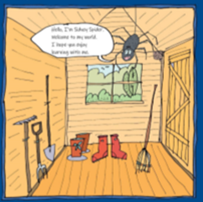 English
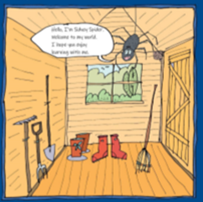 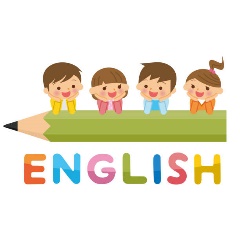 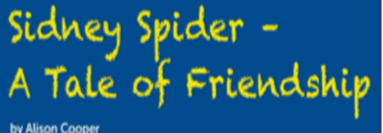 Follow this link to find out about writing in full sentences.

Play Small Town Superheroes | KS1 Literacy | English | BBC Bitesize Full Stops and Capital letters

https://www.bbc.co.uk/bitesize/topics/zd63xyc/articles/zncgvk7
English
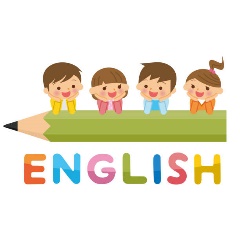 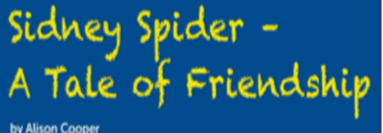 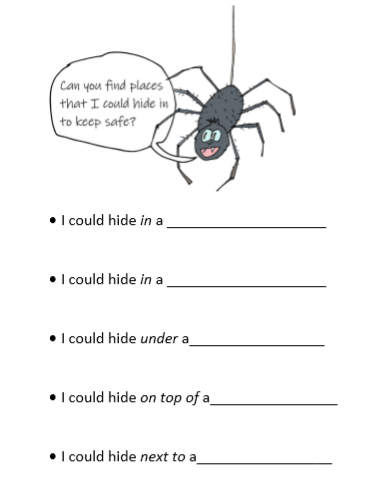 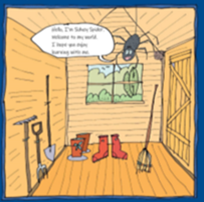 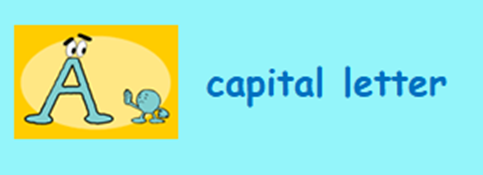 Remember to include
capital letters and full 
stops to write in full
sentences.
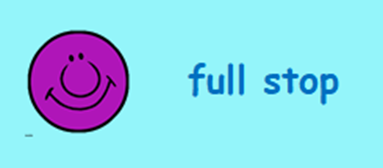 Can you write in full sentences like the one below.

I could hide in a cardboard box.
English
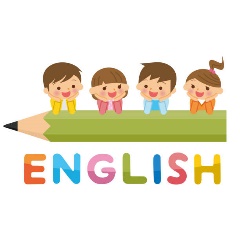 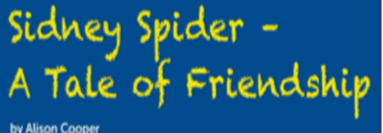 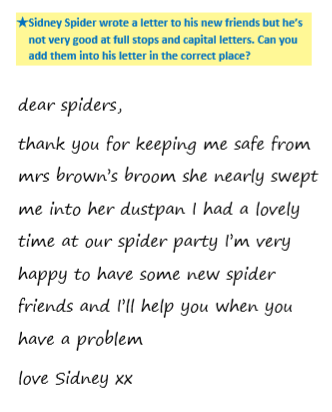 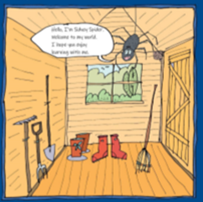 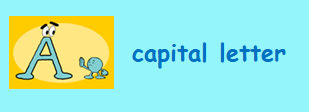 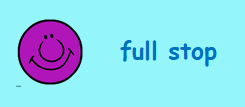 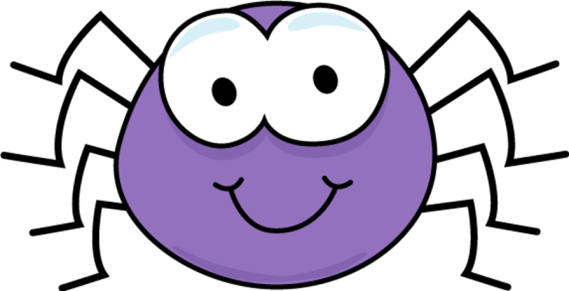 English
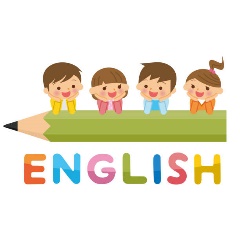 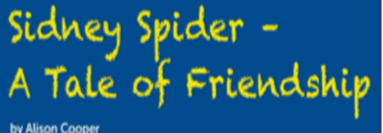 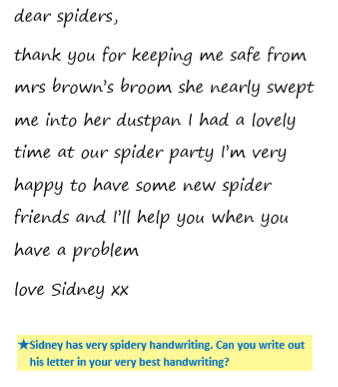 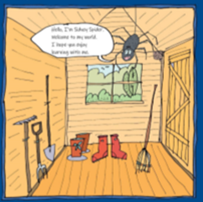 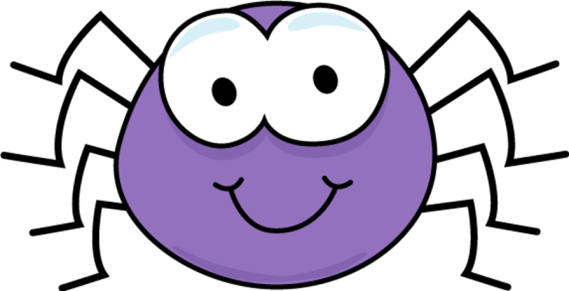 Remember to include
capital letters and full stops to write in full
sentences.
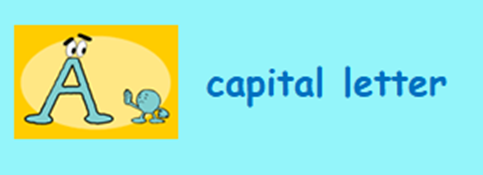 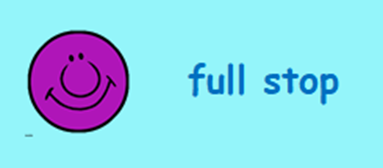 Challenge: Write your own letter starting with:
                 Dear Spiders,
                 Thank you for ….
                 I had/did/liked ………
                 love Sidney.
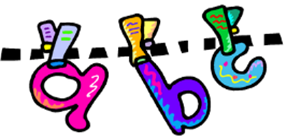 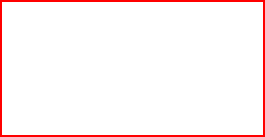 Green  group
Phonics
Phonics
Complete pages 8 and 9 in Phonics booklet 2
to learn the alternative ‘e’
Login for Phonicsplay: Username: march 20 password: home Phase 5
Cheeky Chimps Game Phase 5 alternative e sound

https://www.phonicsplay.co.uk/member-only/CheekyChimps.html
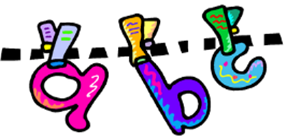 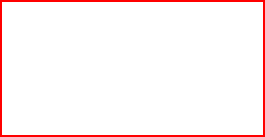 Yellow group
Phonics
Phonics
I would like you to work through pages 22 and 23 in your Phonics booklet 2 to practise Tricky Words.

Tricky Word Trucks Game Phase 2


https://www.phonicsplay.co.uk/member-only/TrickyWordTrucks.html
The following is a link to barefoot computing which gives children an introduction to computational thinking skills , for example, debugging, logic and patterns. Just one click, there is no need for a login. 

Visit www.barefootcomputing.org/homelearning to find out more.
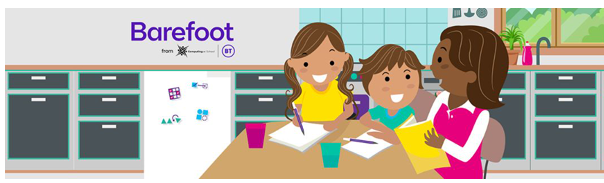 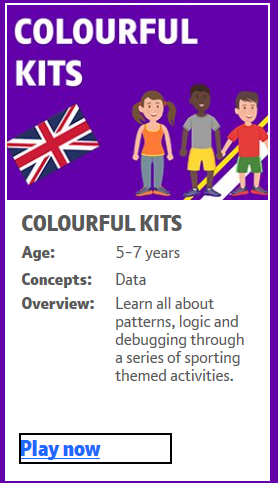 Click on this link to play 
‘Colourful Kits’
Visit www.barefootcomputing.org/homelearning Colourful Kits

https://barefootgames.org/colourful-kits?ref=https://www.barefootcomputing.org/homelearning
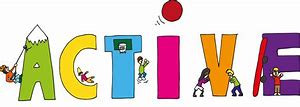 Active Learning
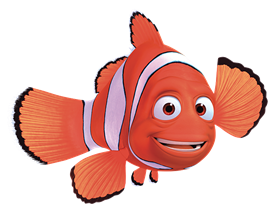 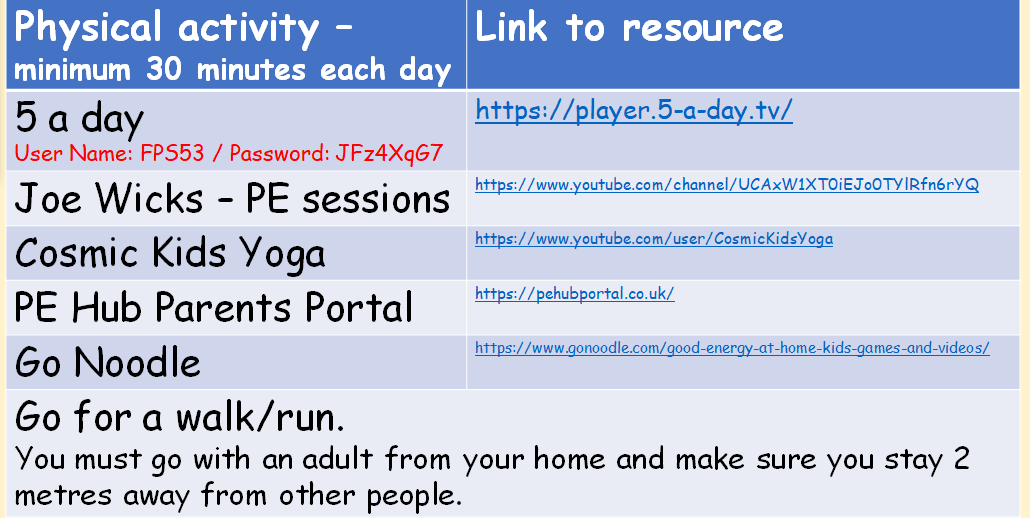 Well done for
your super work today!
Let me know how you are getting on!
admin@farnborough.bromley. sch.uk
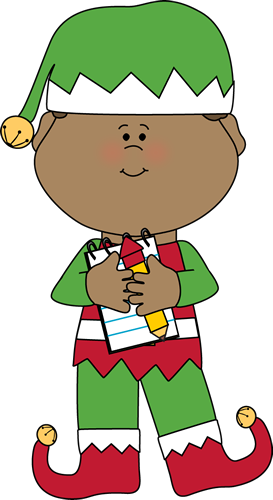 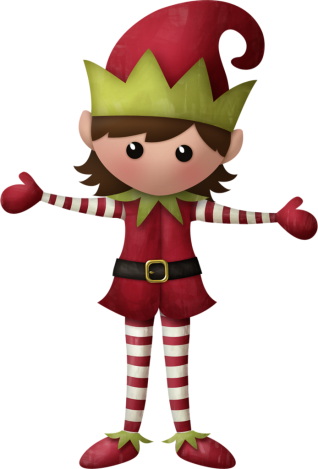 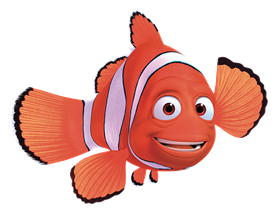